FAUT-IL ANNULER 

LA DETTE PUBLIQUE ?

LES TERMES DU DEBAT
BUDGET DE L’ÉTAT
Déficit budgétaire = déficit de l’Etat  (central)
  Estimé à environ 178 Mds d’euros en 2020 du fait des importantes dépenses de soutien à l’économie (aides aux entreprises, chômage partiel...)
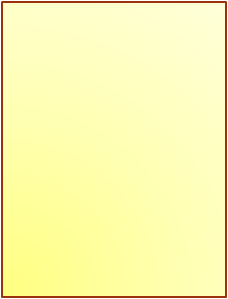 Dépenses
Recettes
Éducation, culture, justice,
sécurité,
…..
Impôts (IR, IS,..)
Taxes (TVA,
Privatisations,
…
p
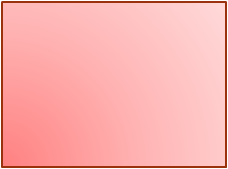 Déficit budgétaire
DÉFICIT PUBLIC
=Déficit de l’ensemble des administrations publiques sur une année
Déficit public =    déficit de l’Etat central + des collectivités locales + des administrations de Sécurité sociale
Estimé à 248 Mds d’euros en 2020 soit 10 % du PIB
DÉPENSES
- de l’État et des administrations centrales

- des administrations publiques locales
(municipalités, régions, départements …)

- des administrations de Sécurité sociale
(assurance chômage, régimes de retraite, hôpitaux, …)
RECETTES

  impôts, taxes,

  cotisations sociales

 - privatisations…
I
DÉFICIT PUBLIC

DETTE PUBLIQUE
Déficit N-4
Financé par emprunt
Financé par emprunt
Déficit N-3
Déficit N-2
Financé par emprunt
Financé par emprunt
Déficit N - 1
Déficit N
Financé par emprunt
DETTE PUBLIQUE  = moyen de financer les déficits publics
MONTANT TOTAL = somme des déficits passés = somme des EMPRUNTS en cours
financée essentiellement par…
EVOLUTION DE LA DETTE PUBLIQUE
En 2020 : 120 % du PIB. Environ 2800 Mds
Dette Covid + 20 points. Environ 235 Mds
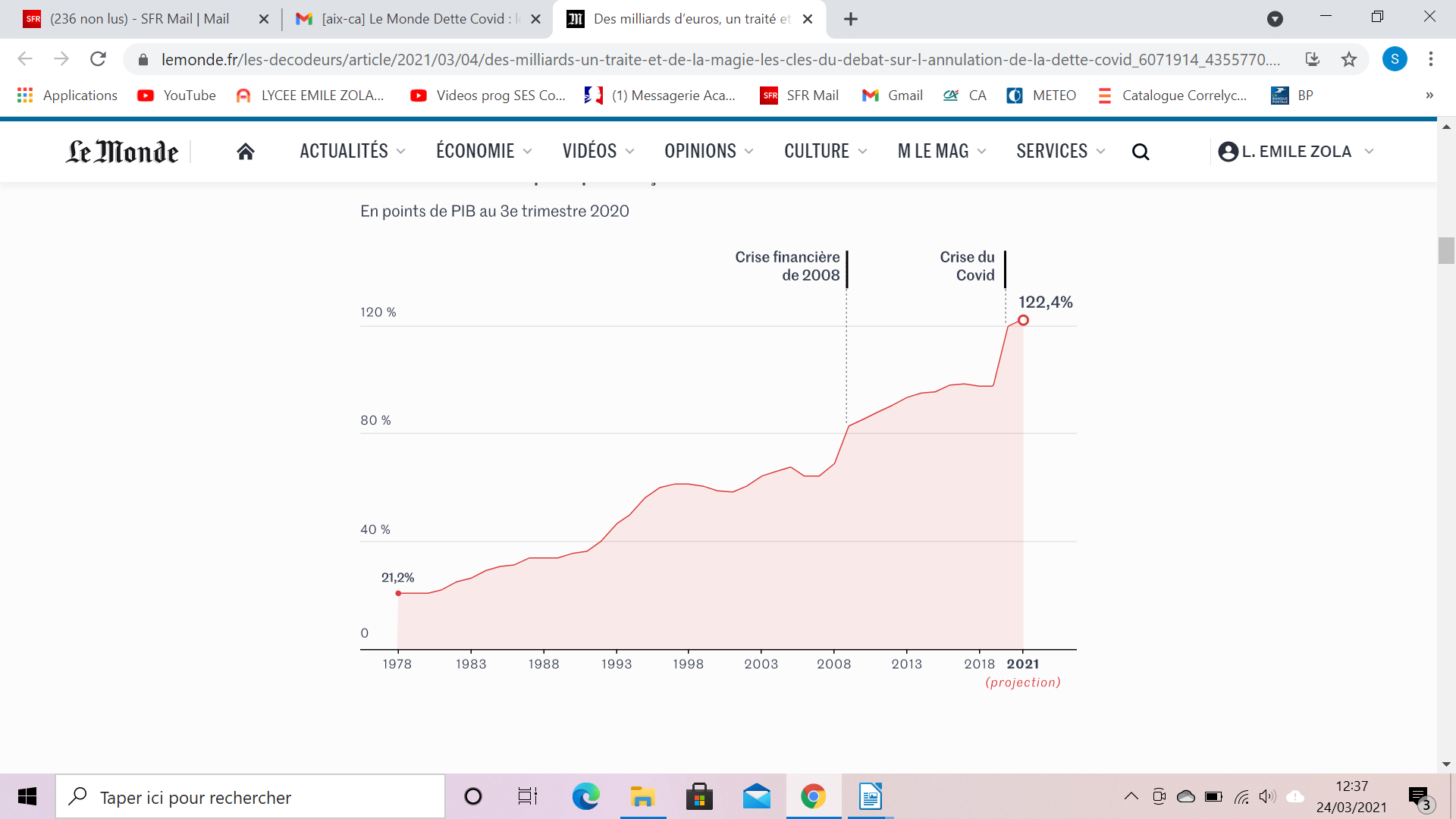 Le roulement de la dette
L’État ayant  un horizon illimité, il ne rembourse en fait pas sa dette ; il la roule : il emprunte chaque année pour rembourser ses anciennes dettes.

La France emprunte environ 200 milliards d’euros :
-120 Mds pour rembourser les dettes anciennes,
- 40 Mds pour payer les intérêts d’emprunt = la charge    de la dette
- 40 Mds pour investir
Le financement de la dette publique 
dans la zone euro
Dans la zone euro, c’est la banque centrale euro-  
-péenne, BCE, indépendante des Etats, qui est chargée de la politique monétaire des pays membres.
Les traités lui interdisent de financer directement les Etats membres.

La crainte était qu’un financement par création monétaire = la monétisation de la dette serait source d’inflation.
Le financement de la dette publique 
dans la zone euro
Il est interdit à la Banque centrale européenne et aux banques centrales des États membres, ci-après dénommées "banques centrales nationales", d'accorder des découverts ou tout autre type de crédit aux institutions, organes ou organismes de l'Union, aux administrations centrales, aux autorités régionales ou locales, aux autres autorités publiques, aux autres organismes ou entreprises publics des États membres; l'acquisition directe, auprès d'eux, par la Banque centrale européenne ou les banques centrales nationales, des instruments de leur dette est également interdite. (article 123 TFUE)
Le financement de la dette publique
 dans la zone euro
La dette doit donc être financée par l’endettement et non la création monétaire.

Les Etats émettent des titres financiers (des obligations) pour le montant qu’ils souhaitent emprunter et les vendent aux acteurs financiers (banques, assurances, fonds d’investissement…).
L’obligation est un titre de reconnaissance de dette par lequel l’État s’engage à rembourser le montant emprunté à une certaine échéance (ex : 10 ans) et à verser des intérêts chaque année au prêteur.

Exemple : une obligation à taux fixe de 2 %, échéance 7 ans
Valeur nominale 1000 euros
L’Etat rembourse 7 ans plus tard :
- le capital : 1000 euros
- les intérêts = la charge de la dette : 7 x 20 euros = 140 euros- Total : 1 140 euros.
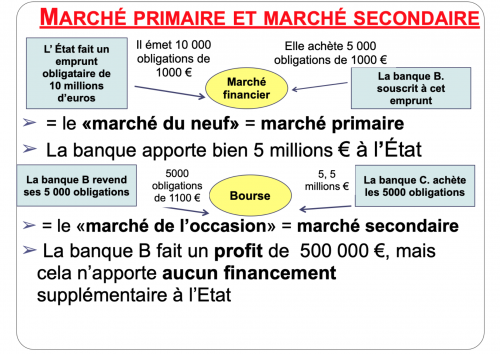 Le rachat des titres de dette publique
 par la BCE
+
Pour faire face à la crise de la zone euro (débutée en 2010),  
 qui s’est traduite par une envolée des taux d’intérêt exigés
 pour prêter aux Etats jugés faillibles, la BCE a dû innover :  
 la BCE rachète sur les marchés financiers des titres de
 dette publique des Etats.
Les détenteurs de titres (banques commerciales, fonds
 d’investissement…) revendent sur le marché secondaire
 (la bourse/ le marché d’occasion) les titres achetés sur le 
marché primaire (= à l’émission).
 La propriété du titre passe donc d’acteurs privés à la BCE.
Cette garantie de pouvoir revendre les titres de dette publique à
 la BCE incite les acteurs financiers à continuer à acheter
 ces titres et pousse ainsi à la baisse leurs taux d’intérêt.
A crise exceptionnelle, mesures exceptionnelles :

 Pour faire face à la crise de la Covid 19, le plan dénommé 
 Pandemic Emergency Purchase Programme (PEPP) prévoit que
 la BCE rachètera pour 1 850 milliards d’euros de titres
  jusqu’en mars 2022.

 La BCE détient de 20 à 25 % des titres de dette publique 
 des Etats de la zone euro pour un total d’environ 2500 milliards 
 d’euros.

 570 milliards de titres de dette publique française sont détenus
 par la Banque de France
Le débat sur l’annulation de ces titres de dette publique 
par la BCE
+ Est-ce possible ?
 Oui l’annulation ne lèse personne: les titres ont déjà été
 rachetés par la BCE. Le non-remboursement des titres par les 
 Etats ferait simplement disparaître le montant correspondant
 des comptes de la BCE sans perte pour personne.

+ Y a t il risque d’inflation ?
 Les sources de l’inflation ne sont pas claires (en 25 ans, la
 quantité de monnaie X 7.6 les prix X1.25 dans la zone euro)
 On est très en dessous des cibles d’inflation /proche de la
 déflation (0.2 % en 2020 dans la zone euro)
 Les banques centrales ont des outils en cas de surchauffe
Le débat sur l’annulation de ces titres de dette publique 
par la BCE
+ Est-ce autorisé par les traités européens ?
    Les traités ne mentionnant pas l’annulation, tout dépend de  
    l’interprétation qu’on en fait (le précédent de Mario Draghi)
    Si consensus politique, la BCE suivrait

   + L’État y perdrait-il ? Les dividendes de la BDF ?
   L’opération est à somme nulle car l’Etat n’aurait plus à 
   rembourser les intérêts

    + Est-ce vraiment utile ?
   Il ne faut pas laisser croire que le niveau d’endettement est
   trop élevé. Effectivement il n’y a pas de « ratio magique ».
   Avoir une dette publique inférieure à 60 % du PIB ne correspond
   à aucune obligation économique (on rapporte un stock à un flux
,  un revenu annuel).
Le débat sur l’annulation de ces titres de dette publique 
par la BCE
+ Est-ce vraiment utile ?

- Les taux d’intérêt étant très faibles voire négatifs, la charge 
  de la dette ne cesse de baisser
  La charge d'intérêts versée chaque année a diminué de plus de 
  15 milliards entre 2011 et 2019 alors même que la dette augmentait de 
  près de 20 points de PIB.
  Cela continuera car les nouvelles dettes sont contractées à des taux 
  d’intérêt beaucoup plus bas que les anciennes (ex : à 1 % pour 
  rembour-ser une dette à intérêt de 6 % contractée dans les années 1990)

   Certes mais ils peuvent augmenter à l’avenir, au moment où il faudra
   rouler la dette contractée face à la crise de la Covid-19
Le débat sur l’annulation de ces titres de dette publique
                                     par la BCE

- L’avantage : le capital ne serait plus à rembourser et cette 
 somme pourrait servir à des dépenses utiles pour le pays,
 en particulier des investissements publics : dans la santé,
  l’éducation, la transition écologique. Selon Attac, l’annulation 
 devrait être liée à des investissements publics fléchés sur la
 reconstruction écologique.

  Avec l’annulation de la dette publique française détenue par la 
  BCE, la France pourrait continuer à emprunter environ 200 
  Milliards d’euros par an :
-   95 Mds contre 120 Mds pour rembourser les dettes anciennes,
30 Mds contre 4O Mds pour payer les intérêts d’emprunt
75 Mds contre 40 Mds pour investir = + 35 Mds 
    d’investissements
Le débat sur l’annulation de ces titres de dette publique 
                                        par la BCE

On fragiliserait le discours sur la nécessaire austérité 
    budgétaire marquée par des baisses de dépenses publiques 
    pour rembourser la dette.

   Car la plupart des opposants à l’annulation, dont notre gouver-
   -nement, Bruno Le Maire en tête, Christine Lagarde, présidente 
   de la BCE, François Villeroy de Galhau, annoncent déjà qu’il 
   faudra mettre en place des réformes structurelles (ex : des 
   retraites) et une « gestion saine des dépenses publiques ».
   Le cantonnement de la dette Covid : séparation dans un
   organisme dédié associé à des financements dédiés (Bruno 
   Le Maire : une partie de l’impôt sur les sociétés) affiche l’intention
   de rembourser cette dette et anticipe les pertes de recettes pour
   d’autres usages !
Le débat sur l’annulation de ces titres de dette publique 
par la BCE
C’est une « bataille politique importante » qui pourrait 
   provoquer une refondation de l’Union européenne (Coutrot, 
   Khalfa et Rigaudiat Le Monde 9.3.2021)

  Tribune dans Le Monde du 5.2.2021 de + 150 économistes 
  européens : « L’annulation des dettes publiques que la BCE 
  détient constituerait un premier signal fort de la reconquête 
  De son destin par l’Europe »
Le débat sur l’annulation de ces titres de dette publique 
par la BCE
D’autres solutions en plus pour Attac :

 * Volet monétaire :

 - un audit permanent de la politique d’endettement et des 
  sources de déficit public pour décider d’une éventuelle 
  restructuration.
- la nationalisation de la dette publique (détenue pour moitié par
  des investisseurs étrangers) par exemple par l’obligation faite 
  aux banques résidentes de détenir une part des titres.
- le financement monétaire des dettes publiques par la BCE 
  (achat à l’émission et transformation en dette perpétuelle, 
  non remboursable, reversement des intérêts perçus aux Etats)
Le débat sur l’annulation de ces titres 
de dette publique par la BCE
D’autres solutions en plus pour Attac :
 
 * Volet fiscal :

- l’instauration immédiate d’une CRDC, Contribution au 
  remboursement de la dette Covid, sur les grandes entreprises
 (calculée sur le chiffre d’affaires) et sur les ménages riches
 (sur le patrimoine)

- une réforme fiscale d’ampleur pour éliminer les cadeaux fiscaux
 faits aux ménages riches et aux multinationales et l’évasion fiscale
SOURCES

  Anne-Marie Alary juillet 2020 https://france.attac.org/nos-publications/
petites-fiches/article/mieux-comprendre-la-dette-publique 

 Jean-Marie Harribey dans dans Les Possibles, 12.3.2021 
 (pour faire le point sur le débat sur l’annulation de la dette publique) :
 https://france.attac.org/nos-publications/les-possibles/numero-27-printemps
-2021/debats/article/la-monnaie-est-une-dette-mais-aupres-de-qui

 Coutrot Thomas, Khalfa Pierre et Rigaudiat Jacques, « Exiger l’annulation
  des dettes publiques détenues par la BCE est une bataille politique
  importante », Le Monde, 9.3.2021

 Collectif, (de + 150 économistes européens), « L’annulation des dettes
 publiques que la BCE détient constituerait un premier signal fort de la 
 reconquête de son destin par l’Europe », Le Monde, 5.2.2021

  Collectif, « D’autres solutions que l’annulation de la dette existent pour
  garantir un financement stable et pérenne », Le Monde, 27.2.2021
SOURCES



https://france.attac.org/nos-publications/notes-et-rapports/article/note-qui-doit
-payer-la-dette-covid (février 2021)

https://france.attac.org/nos-publications/notes-et-rapports/article/la-monnaie
-au-service-de-la-societe (avril 2020)